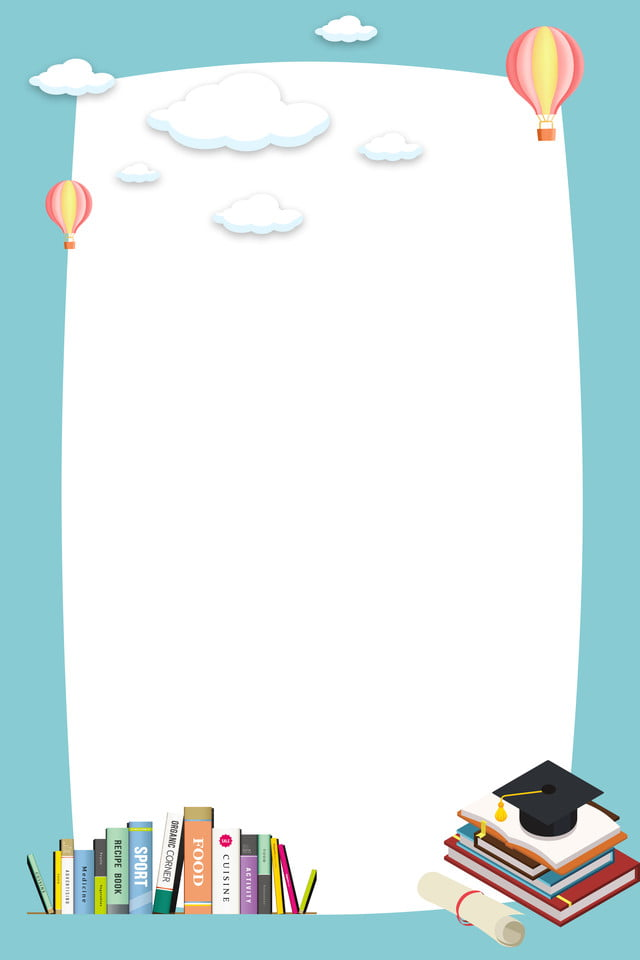 UNIT 1: MY FRIENDS
LANGUAGE FOCUS (page 16,17)
Kiến thức cần đạt:
Ask for and describe people such as clothes, body build and hair – Hỏi và mô tả về con người như áo quần, vóc dáng và tóc. 
Chuẩn bị:
Xem yêu cầu đề bài và chuẩn bị các từ vựng về tên gọi của trang phục, những tính từ để mô tả về vóc dáng và tóc của những nhân vật trong tranh.
UNIT 1: MY FRIENDS
LANGUAGE FOCUS (page 16,17)
Kiến thức cần đạt:
Read and do exercises to review the Simple tenses; Present simple to talk about general truths – Đọc và làm bài tập để ôn lại cách chia động từ ở quá khứ đơn, hiện tại đơn; thì hiện tại đơn nói về sự thật phổ quát
 Sentences with “enough” : (not) adjective + enough + to infinitive -- câu với enough
Chuẩn bị:
Đọc bài và làm bài tập (nội dung bài trong slide kế tiếp).
Chép trước các từ vựng mới vào vở.
VOCABULARY ( hãy chép trước vào vở)
1. trousers (n) : quần tây 
2. blouse (n) : áo
3. shorts (n) : quần soóc
4. planet (n) : hành tinh
5. Mars (n) : sao Hoả
6. Mercury (n) : sao Thuỷ
7. rise (v) : mọc (mặt trời)
8. groceries (n) : hàng tạp phẩm
Nội dung các bài tập (trang 16, 17/ sách Tiếng Anh 8)
Exercise 1
a) Hoa (0)lived (live) in Hue last year, but now she (1)……….(live) in Ha Noi. Yesterday, Hoa’s friends Nien (2)………(send) Hoa a letter. Nien (3)………(be)Hoa’s neighbor when Hoa lived in Hue. She (4)……….(be) younger than Hoa.
b)Lan (0 is…(be) Hoa’s best friends. The two girls (1)……….(be) in the same class at Quang Trung school. Last year, Hoa (2)………(come) to the school for the first time. Lan (3)………… (show) her around and (4)………………..(introduce) her to many friends.
Exercise 2: Complete the dialogue. Use the correct form of the verbs in the box.
be     move     set     rise      go
Ba is helping his young cousin Tuan  with some homework
Ba:       What do you know about the sun,Tuan ?
Tuan:   The sun (0) rises in the east and (1)………in the west.
Ba:       Can you tell me anything about the other planets?
Tuan:    I know something about the earth. It (2)…………around the sun.
Ba:       Yes, and the moon (3) …………around the Earth.
Tuan:   Where is Mars, Ba?
Ba:       It (4)……near the sun.
Tuan:    No, it’s silly! That (5)……Mercury. Mars (6)……near the Earth.
Exercise 3
a) How many people are there in the picture?
b) What does each person look like?
c) What is each person wearing?
Exercise 4  Complete the dialogue. Use (not) + adjective + enough
a) Hoa: Can you put the groceries in your bag?
  Lan: No. It is ___________ to carry everything. (big) 
b) Hoa:  Is Ba going to drive his father car?          (old)
Lan: Don’t be silly! Ba is ___________ to drive a car.
c) Hoa: Do you need any help?                          (strong)
 Lan: No, thanks. I’m ____________ to lift this box. 
d) Hoa: Why don’t you join our English Speaking Club?
   Lan: I don’t think my English is __________ to be a member.  (good)